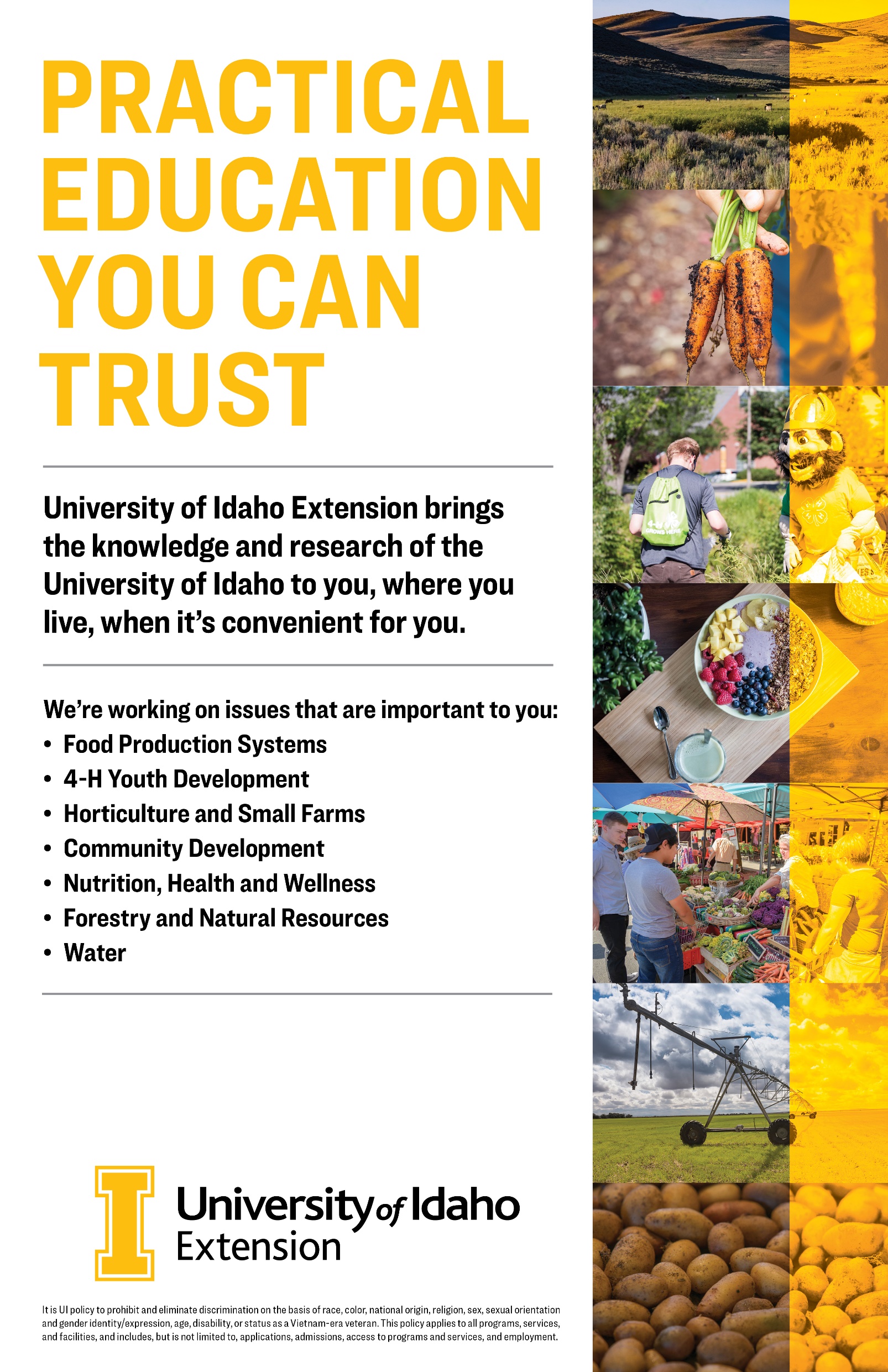 Contact us to learn more about programs in COUNTY NAME.
UI Extension, COUNTY NAME
EMAIL | PHONE
WEBSITE